Research Methods
Alex Klein
Why Data Analysis?
Always a need to provide various types of evidence in support of statements, propositions or conclusions
Purpose of data analysis is to transform raw data into usable information
Requires ordering and assembling of data into data sets 
Economists frequently rely on secondary data, that is, data collected by someone other than the user
Census, surveys, organisational records etc.
But, increasing use of primary data, that is, data collected by the person undertaking the research 
So data analysis is a key skill of an economist!
Data Analysis & Research
Economists tend to approach (applied) research in a clear and structured manner:
Economic Theory (Hypotheses)    →
Testable Hypotheses    →
Data and Measurement Issues    →
Empirical (Econometric) Methods    →
Results (interpretation)   →
Policy Implications 
Challenge then is to write up this research in a clear, coherent  and persuasive manner
Data Analysis & Research
Common goals of econometric analysis:
Estimating relationships between economic variables
Testing economic theories and hypotheses
Evaluating and implementing government and business policy
Involves use of non-experimental & experimental data 
Also requires appropriate choice of econometric method(s)
This, in part, will depend on the nature of the data utilised:
Cross-section data & pooled cross-section data
Time series data
Panel/longitudinal data
Data Handling & Cleaning
Understanding the design and structure of data necessary for data cleaning and transformations of data. 
Data cleaning involves close scrutiny of data to detect and/or remove errors, inconsistencies and duplication of records 
Requires detailed data analysis
Ensures data integrity and quality of data
Knowledge gained here informs economic & econometric modelling
Data Transformations
Common to generate transformations of variables when working with economic data
Transform levels to growth rates 
e.g. Change in GDP between periods
Construct new variables to capture economic outcomes
e.g. GDP per capita used to compare incomes of different countries
Use indices to summarise or adjust economic data 
Convert information regarding many items into one index 
e.g. FTSE 100, Dow Jones 
Deflate economic series (convert nominal values to real values) 
e.g. incomes, wages, output
Data Transformations
Common to adjust economic data for effects of inflation
Economics concerned with changes in REAL variables – requires adjustment for inflationary processes
Important to identify relevant index with which to deflate your economic data
Indices may be rebased or replaced to commence at a new point in time 
May require you to splice indices to obtain consistent series over longer period of time
Important to be consistent when deflating data
Choosing a common base period for all your data will provide for more informative and meaningful descriptive analyses
May also wish to consider regional (spatial) dimension
Data Transformations
Common transformation in economics: natural logarithm (where base e = 2.71828)
Useful where data exhibit constant growth rate
Frequently applied in both time-series and cross-section economics research 
May facilitate greater symmetry of data and make shape more Gaussian (normal)
Facilitates identification of outliers, particularly for skewed data 
Facilitates fitting of linear models – multiplicative processes become additive
Useful for re-expressing the scale of measurement and for approximating growth rates (changes in levels)
Data Transformations
Gaussian distribution cornerstone of many statistical tests and applications
Symmetric bell-shaped distribution with fixed proportions of the distribution at different distances from the centre
Useful distribution in that it can be defined by its mean and standard deviation 
Can reconstruct exact shape of the curve using this information
Can calculate the proportion of the area under the curve falling between various points 
95% of data lie within 2 SD of mean for standardised Gaussian
Many empirical distributions described by Gaussian shape but many are not. Nonetheless, serves as a benchmark comparator
Can better compare  distributions with different shapes once they have been transformed to approximate the Gaussian distribution
Data Transformations
Real Wage
Log Real Wage
Data Transformations
Data Transformations
Describing Data
Important to describe data and to present information in a clear, concise and accurate manner
Variety of methods can be used to provide a descriptive analysis of data:
Range of techniques summarised by:
Graphical Analyses
Numerical Analyses
Key design features for these methods is:
They tell us something about the underlying data
They are reasonably familiar to people and easy to understand
Important that the such methods do not distort the underlying evidence contained in the data
Bar Chart
Frequently used for displaying observations over time or under different conditions
Used to plot discrete (or categorical) data which has discrete values
Requires small data sets that can be summarised easily
The bars can be plotted vertically or horizontally
Bars can also be stacked or set side-by-side
Look similar to histograms but should not be mistaken for them!
Bar Chart (horizontal)
Source: OECD
Bar Chart (vertical & stacked)
Students in HE 2009 (vertical)
Students in HE 2009 (stacked)
Histogram
A histogram is similar to a bar chart except that it corrects for differences in class interval sizes
Where class intervals differ, bar charts give a misleading impression of the frequency distribution of the data
A histogram plots frequencies against class intervals
Achieves this this by making the area of each bar represent its class frequency
Hence, for a given class frequency, if the class interval is twice as wide, then the bar will be half as tall
Histograms provide important information about the shape of a distribution
Histogram
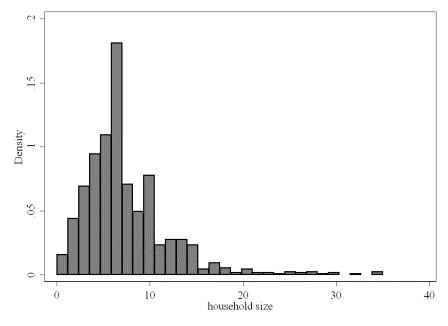 XY Scatter
Often interested in the nature of relationships between two or more variables 
e.g. money growth and inflation, education and employment
XY scatter diagrams useful in this regard
Provide a quick visual impression of the relationship 
May observe a positive relationship  where high values of one variable are associated with high values or another variable
May observe a negative relationship where high values of one variable are associated with low values or another variable
May observe no relationship between the two sets of values 
Important to note that there will often be exceptions to observed tendencies of the data
Also, such relationships may or may not be causal
XY Scatter
Bubble Chart (3D in 2D)
A Bubble chart is a variation of a Scatter graph in which the data points are replaced with bubbles
Commonly used when data has several series each of which contains a set of values you wish to illustrate 
Useful when you wish to compare series in terms of both their size and their relative position
Both X and Y axis of the bubble chart are numeric scales such that the position of plot is an indicator of two distinct numeric values
The area of the plot depends on the magnitude of a third set of numeric values
Bubble charts are often used to display a wide range of financial and macroeconomic data
Bubble Chart
Line Graph
[Speaker Notes: Women have higher unemployment rates up to 1980s after which rates become similar though female rate lower thereafter 
 In general, during recessions, the male rate rises faster than the female rate while in economic upturns the male rate drops faster than the female rate
 Why consider trends in unemployment?
 Significant private and social costs to unemployment
 Different distributional effects both in terms of incidence and duration
 Duration provides strong link to economic welfare
 Men more likely to be unemployed having lost their job
 Women more likely to be a labour market re-entrant who has yet to find employment]
Pie Chart